Argument ou pas argument?
Les limites à la liberté d’expression sont nécessaires: elles nous poussent à respecter les autres par la crainte de sanctions.
Il faut impérativement des limites à la liberté d’expression. Sinon, beaucoup se cacheraient sous « la démocratie » et profiteraient de cela pour se permettre de semer la pagaille.
« Il est nécessaire d’apporter des limites à la liberté d’expression. En effet, certains propos peuvent blesser et causer de graves troubles à l’ordre public. »  

Critique de vérité? 
Quelles preuves avons-nous que certains propos peuvent troubler l’ordre public?
Est-ce qu’il existe des études qui montrent que plus il y a de limites à la liberté d’expression et plus les sociétés sont pacifiques?
Il est nécessaire d’apporter des limites à la liberté d’expression. En effet, certains propos peuvent blesser et causer de graves troubles à l’ordre public.  

Critique de validité?
Même si certains propos peuvent blesser, est-ce que les limites à liberté d’expression sont-une solution efficace? 
Risque de faire plus de mal que de bien?
Rappel général
Rappel sur la logique catégorique
Introduction à la logique des propositions
1. Rappel général
Évaluation
1) Plaidoirie (5 pts)
2) Opinion argumentée (5 pts)
3) Examen de logique formelle: 25 mars 2016 (10 pts)
4) Performance orale (1 pt bonus)

Remise des travaux écrits (plaidoirie et opinion argumentée) : 29 avril 2016
Aujourd’hui: séance de logique formelle. 
Logique formelle: science qui s’intéresse aux règles pour déterminer la validité des arguments et des raisonnements

Qu’est-ce que la validité?
Argument est valide dès lors que si ses prémisses sont vraies, sa conclusion est également vraie.

Un argument est invalide s’il est possible que sa conclusion soit fausse alors que ses prémisses sont vraies
Validité ≠ Vérité

La logique ne s’intéresse pas à établir ce qui est vrai ou non
La logique s’intéresse à la cohérence des raisonnements : une fois que les prémisses sont posées comme vraies, qu’est-on autorisé à conclure?
2. Rappel: tester la validité des arguments en logique catégorique
Rappel: Les propositions catégoriques
Une proposition catégorique représente une relation entre deux catégories. 

Exemple  
« Tous les chats sont des mammifères ». 

On établit une relation entre deux catégories. 
Une catégorie est une classe, une abstraction qui contient des membres. 
Chaque proposition catégorique a deux termes: le Sujet et le Prédicat.
Les quatre types de propositions catégoriques
Tous les S sont des P
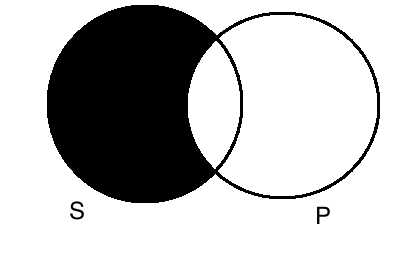 Aucun S n’est un P
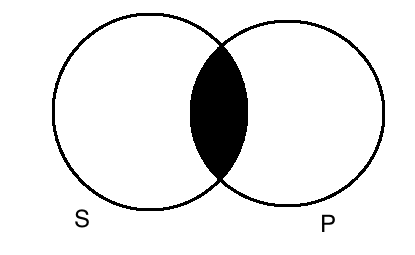 Quelques S sont des P
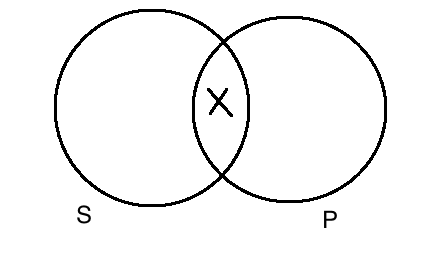 Quelques S ne sont pas de P
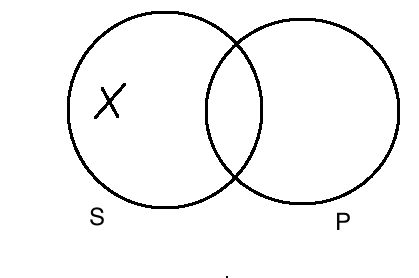 Qu’est-ce qu’un syllogisme? 
Un syllogisme est un argument composé de deux prémisses qui mènent, par déduction, à une conclusion 

Tous les hommes sont mortels
Socrate est un homme 

Donc? 

Socrate est mortel
Un syllogisme catégorique est un syllogisme composé de propositions catégoriques

Tous les chats sont des mammifères
Tous les mammifères sont des animaux qui allaitent leurs petits
Donc les chats sont des animaux qui allaitent leurs petits
Souvent, des arguments qui paraissent valides sont en réalité invalides.
Une preuve fiable doit pouvoir être admise dans une cour de justice. Les résultats des détecteurs de mensonges ne sont pas fiables, ils ne doivent donc pas pouvoir être admis dans une cour de justice.

Valide?
Exercice: traduisez l’argument suivant en syllogisme catégorique standard
Une preuve fiable doit pouvoir être admise dans une cour de justice. Les résultats des détecteurs de mensonges ne sont pas fiables, ils ne doivent donc pas pouvoir être admis dans une cour de justice.
4 types de proposition
Tous les S sont des P
Aucun S n’est un P
Quelques S sont des P
Quelques S ne sont pas des P
Toutes les preuves fiables sont des preuves qui doivent pouvoir être admises dans une cour de justice. 
Aucun résultat d’un détecteur de mensonge n’est une preuve fiable. 
Donc aucun résultat d’un détecteur de mensonge ne doit pouvoir être admis dans une cour de justice
Exercice: traduisez l’argument suivant en langage formel
Toutes les preuves fiables sont des preuves qui doivent pouvoir être admises dans une cour de justice. 
Aucun résultat d’un détecteur de mensonge n’est une preuve fiable. 
Aucun résultat d’un détecteur de mensonge n’est une preuve qui doit pouvoir être admise dans une cour de justice. 

Rappel
Le terme mineur est le sujet de la conclusion, noté S
Le terme majeur est le prédicat de la conclusion, noté P
Le terme moyen est le terme que l’on ne trouve que dans les prémisses, noté M
Toutes les preuves fiables (M) sont des preuves qui doivent pouvoir être admises dans une cour de justice (P) 
Aucun résultat d’un détecteur de mensonge (S) n’est une preuve fiable (M)
Aucun résultat d’un détecteur de mensonge (S) n’est une preuve qui doit pouvoir être admise dans une cour de justice (P)
Toutes les preuves fiables sont des preuves qui doivent pouvoir être admises dans une cour de justice. 
Aucun résultat d’un détecteur de mensonge n’est une preuve fiable. 
Aucun résultat d’un détecteur de mensonge n’est une preuve qui doit pouvoir être admise dans une cour de justice.
Tous les M sont des P
Aucun S n’est un M
Aucun S n’est un P
Tous les M sont des P
Aucun S n’est un M
Aucun S n’est un P
Tous les M sont des P
Aucun S n’est un M
Aucun S n’est un P
Tous les M sont des P
Aucun S n’est un M
Aucun S n’est un P
Tous les M sont des P
Aucun S n’est un M
Aucun S n’est un P
Tous les M sont des P
Aucun S n’est un M
Aucun S n’est un P
Invalide: il est possible que les prémisses soient vraies et que la conclusion soit fausse.
La logique formelle nous pousse à être plus rigoureux que nos intuitions
Entraînement en vue de l’examen. Testez la validité du syllogisme catégorique suivant:

Aucun M n’est un P
Quelques S sont des M
Quelques S ne sont pas de P
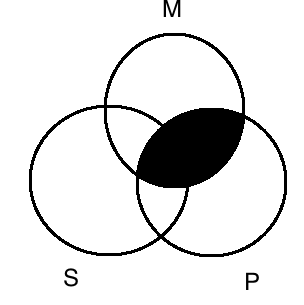 Aucun M n’est un P
Quelques S sont des M
Quelques S ne sont pas de P
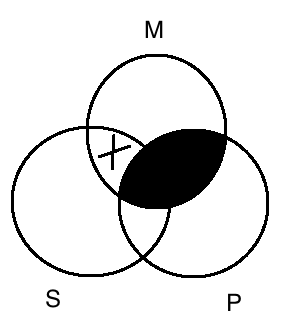 Aucun M n’est un P
Quelques S sont des M
Quelques S ne sont pas de P
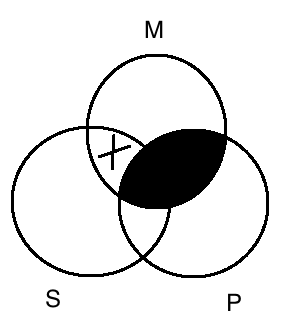 Aucun M n’est un P
Quelques S sont des M
Quelques S ne sont pas de P
Valide
3. Introduction à la logique des propositions
La logique des catégories est l’ancêtre de la logique (elle remonte à Aristote)
La logique propositionnelle fut développée beaucoup plus récemment (fin du XIX° siècle)
En logique propositionnelle, l’unité de base est la proposition 
Une proposition est une affirmation sur l’état du monde
Exemples: « Il pleut », « Bruxelles est la capitale de la Belgique », « Le train est arrivé en retard »
Les propositions peuvent avoir deux valeurs de vérité: le vrai ou le faux
	Exemple: « Il pleut » peut être vraie ou fausse
Propositions simples et complexes

« Il fait beau » est une proposition simple
« Il fait beau et chaud » est une proposition complexe:
                              B  ∧  C

« Il fait beau et chaud » est une conjonction de deux propositions simples.
« Si Gérard mange trop de bonbons alors il aura des carries. »
G → C
Exercice: traduisez les énoncés suivants en logique propositionnelle
B ° C
Il fait beau et chaud        
Si Pierre est un clown, alors il a un nez rouge
Nous irons au cinéma ou au restaurant
Arthur est honnête, mais pas Francis 
On repart à zéro si tu reviens 
Ni Pierre, ni Jean ne sont venus
Pierre et Jean ne sont pas venus séparément
P → R
C ∨  R
A ° ¬ F
R→ Z
¬ P ° ¬J
¬ (P∨J)
Les valeurs de vérité des propositions
P, une proposition simple, a deux valeurs de vérité: V ou F
Si je dis « Il fait beau », cela peut être vrai ou faux

Qu’en est-il les propositions complexes?
Les tables de vérité: la conjonction
Exemple: Il fait beau et chaud
Les tables de vérité: la conjonction
Exemple: Il fait beau et chaud
Les tables de vérité: la conjonction
Exemple: Il fait beau et chaud
Les tables de vérité: la conjonction
Exemple: Il fait beau et chaud
Les tables de vérité: la conjonction
Exemple: Il fait beau et chaud
Les tables de vérité: la disjonction
Exemple: Nous allons au cinéma ou au restaurant
Les tables de vérité: la disjonction
Exemple: Nous allons au cinéma ou au restaurant
Les tables de vérité: la disjonction
Exemple: Nous allons au cinéma ou au restaurant
Les tables de vérité: la disjonction
Exemple: Nous allons au cinéma ou au restaurant
Les tables de vérité: la disjonction
Exemple: Nous allons au cinéma ou au restaurant
Les tables de vérité: l’implication
Exemple: Si je suis élu, les impôts vont baisser
Les tables de vérité: l’implication
Exemple: Si je suis élu, les impôts vont baisser
Les tables de vérité: l’implication
Exemple: Si je suis élu, les impôts vont baisser
Les tables de vérité: l’implication
Exemple: Si je suis élu, les impôts vont baisser
Les tables de vérité: l’implication
Exemple: Si je suis élu, les impôts vont baisser
Les tables de vérité: l’équivalence
‘Vous passerez l’examen si et seulement si vous travaillez’
Les tables de vérité: l’équivalence
‘Vous passerez l’examen si et seulement si vous travaillez’
Les tables de vérité: l’équivalence
‘Vous passerez l’examen si et seulement si vous travaillez’
Les tables de vérité: l’équivalence
‘Vous passerez l’examen si et seulement si vous travaillez’
Les tables de vérité: l’équivalence
‘Vous passerez l’examen si et seulement si vous travaillez’
Calculer la vérité d’une proposition: identifier l’opérateur principal
L’opérateur principal est celui qui porte sur l’ensemble de la formule
L’opérateur principal est l’opérateur de plus haut niveau
Calculer la vérité d’une proposition: identifier l’opérateur principal
Exemple 1: 

(A∧B) ∨ (C∧D)
Calculer la vérité d’une proposition: identifier l’opérateur principal
Exemple 1: 

(A∧B) ∨ (C∧D)
Calculer la vérité d’une proposition: identifier l’opérateur principal
Exemple 2: 

¬(A∧B) ∨ (C∧D)
Calculer la vérité d’une proposition: identifier l’opérateur principal
Exemple 2: 

¬(A∧B) ∨ (C∧D)
Calculer la vérité d’une proposition
Exemple 1:
(A v D) → E   et nous savons A=V ; D=F ; E = V
Calculer la vérité d’une proposition
Exemple 1:
(A v D) → E   et nous savons A=V ; D=F ; E = V
 V    F        V
Calculer la vérité d’une proposition
Exemple 1:
(A v D) → E   et nous savons A=V ; D=F ; E = V
 V    F        V
    V
Calculer la vérité d’une proposition
Exemple 1:
(A v D) → E   et nous savons A=V ; D=F ; E = V
 V    F        V
    V
             V

La formule est vraie
Calculer la vérité d’une proposition
Exemple 2
( C v A) → B   avec A=V, C=F et B=F
Calculer la vérité d’une proposition
Exemple 2
( C v A) → B   avec A=V, C=F et B=F
   F     V         F
Calculer la vérité d’une proposition
Exemple 2
( C v A) → B   avec A=V, C=F et B=F
   F     V         F
      V
Calculer la vérité d’une proposition
Exemple 2
( C v A) → B   avec A=V, C=F et B=F
   F     V         F
      V
                F
Prochaine séance: 

19-02-2016: Discussion critique

Comment enseigner la citoyenneté à l’école?